VÁLLALATI Humán Controlling:Stratégia, üzleti tervKároli Gáspár Református Egyetem
Előadás TEMATIKA
A menedzsment
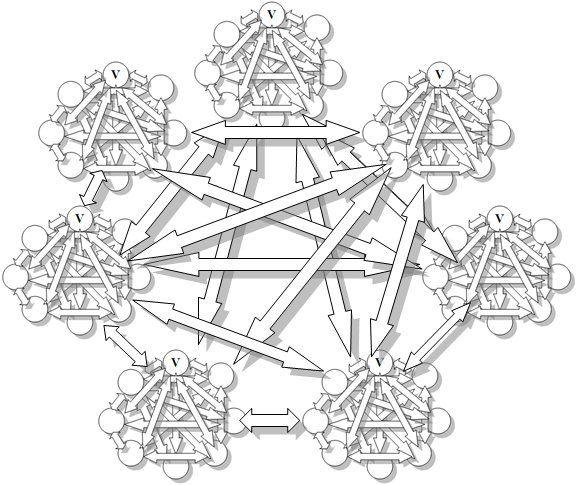 Menedzsment
A menedzsment: a tervezés, szervezés, vezetés és kontroll folyamatának végzése a szervezeti célok elérésért. 
A tervezés: a szervezeti célok meghatározásának és végrehajtásuk megszervezésének folyamata.
A Vezetés és Szervezés
kontroll
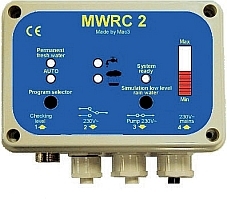 A kontroll: a szervezeti teljesítmény nyomon követése a célok teljesítésének érdekében.
A stratégia
Stratégia
A stratégia: a szervezeti célok kijelölésének és megvalósításának az útja.
A stratégia megjelenési formái
Normatív: előírások, tervek formájában.
Leíró: azon történések, melyek a működés során megszületnek.
Formális: az alkalmazottak és a nagyvilág számára közzétett, írott tervek.
Informális: a tulajdonosok és vezetők által átgondolt, de nem megírt elképzelések.
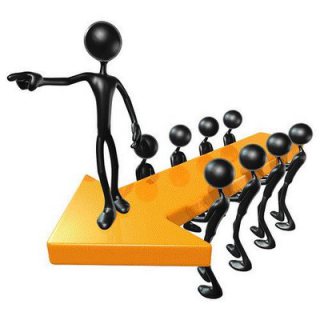 Stratégiai menedzsment
A stratégiai menedzsment a stratégiai célok megvalósításának menedzselése a változó külső és belső körülmények közepette.
A stratégiai megfelelés: a vállalati és környezeti adottságoknak illetve ezek változásainak olyan összekapcsolása, amely a legnagyobb szinergiát biztosítja.
A stratégiai megfelelés
A szinergia
A szinergia: együttműködés, együtthatás; több elem vagy tényező együttműködéséből származó nagyobb teljesítmény, mintha az elemeket vagy tényezőket egyszerűen összeadnánk.
A stratégiai Célok
A célok időtávja
A célok kijelölésére azért van szükség, mert:
segítik a menedzsereket a napi feladatok kijelölésében;
a megvalósításhoz szükséges erőforrások allokációját irányítják;
a teljesítmény mérésének eszközét jelentik.
A célok funkciói
Vállalati stratégia
Fenntartható versenyelőny
Fenntartható versenyelőny: olyan tulajdonságra épül, ami hosszú távon előnyt biztosít, amit az ellenfelek belátható időn belül nem tudnak lemásolni, meghaladni.
Lényegi képesség
A SWOT elemzés
Versenystratégiák
Versenystratégiák
Versenystratégia alapja
Költség előny
Különlegesség
Nagy választék
Költségvezető
Differenciáló
Költségvezető
fókusz
Differenciáló
fókusz
Szűk választék
A költségvezető stratégia
A költségvezető stratégia: széles termékválasztékkal rendelkező vállalatok esetében, a hasonló vállalatoknál kedvezőbb költségstruktúra kialakítása és fenntartása.
Megkülönböztető stratégia: a többi hasonló terméktől megkülönböztető jegyekkel bíró széles termékválaszték kialakítása, úgy hogy ez lehetővé tegye tartósan az átlagosnál magasabb árak ás nyereség elérését.
Megkülönböztető stratégia
Fókuszáló stratégia: a versenytársaknál olcsóbb vagy különleges termékválaszték kialakítása egy szűk termékszegmensben a nyereség érdekében.
Fókuszáló stratégia
Stratégiai tervezés
Funkcionális stratégia
Funkcionális stratégia: egy adott működési területre vonatkozó stratégia.
felhasznált irodalom
Kötelező irodalom
Chikán Attila: Bevezetés a vállalat gazdaságtanba Aula Kiadó Bp. 2010. 4. fejezet
Bartók István: Vállalati gazdaságtan. Edutus Főiskola. Tatabánya. 2013. 5. fejezet
Szakirodalom
Porter, Michael.E.:  Competitive Strategy. Free Press. New York. 1980.